Life History and Narrative
Dr Alan Floyd
Why Life History/Narrative
Useful for understanding complex social situations
Biography, history and context inextricably linked
Research Question?
2
What is it?
Contemporary narrative inquiry can be characterised as an amalgam of interdisciplinary analytic lenses, diverse disciplinary approaches, and both traditional and innovative methods – all revolving around an interest in biographical particulars as narrated by the ones who live them. (Chase 2005, p.651)
3
What is it?
Developing field (Clandinin, Pushor, & Orr, 2007) 
Concerned with personal perspectives of people’s experiences of an event or series of events (Newby, 2010)  
Particularly suited to studies whose research questions are based around exploring perceived, subjective experiences of individuals or groups of individuals.
4
Narrative Research Practices
autobiography - when the narrative is constructed by the researcher
oral history - when individuals or groups of individuals reflect on events
life history - when a person’s entire life is narrated (Cresswell, 2007).
5
Collecting data
Participants
Numbers
The interview (recorded)
Every situation unique:
Example 1
Example 2
6
The interview
Use open-ended questions
Get the respondent to tell stories of their experiences 
Hollway and Jefferson (2000)
follow up themes using the respondent’s ordering and phrasing Chase (1995)
7
The interview
Schedule?
“I would like to ask you to begin with your life history” Flick (2006, p. 173) 
Over to you...
8
Analysis
Josselson and Lieblich (1993, xii): “Knowing…must also include the conceptual. Story cannot stand alone but must be linked to some theoretical concepts or previous knowledge.”
9
Analysis
“what is central is the relationship between the individual and wider structures…narrative inquiry therefore goes beyond the telling of stories...” (Bathmaker & Harnett, 2010, p.4)
10
Analysis
Two main approaches:
The first is to attempt to reduce the data by using coding and thematic analysis techniques
The second is to attempt to analyse the data as a whole, in narrative form. 
Can they be reconciled?
11
Analysis
Notes
Transcription – who?
Time
volume
Iterative 
Respondent validation?
12
Analysis
Coding/thematic analysis
Profiles (Seidman, 2006)
Validity/Reliability?
“Improving ?”
Triangulation or supplementation?
13
Writing up
Presentation
Links to theory
Connecting to broader social and cultural narratives
14
Writing up
Making bias explicit?
Short  biography
Highlight the epistemological and ontological positions that have underpinned your work
early on in your report?
15
And finally
Being ‘in the midst’ 
(Clandinin and Connelly, 2000, p.63)
...being in life history work can alter lives. 
(Goodson and Sikes, 2001, p. 109)
16
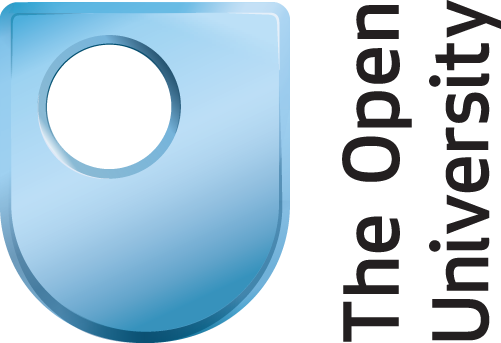 Questions?
www.open.ac.uk